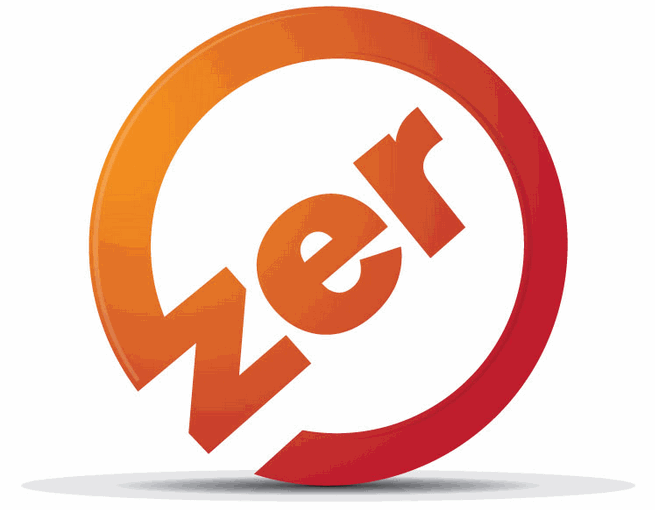 The Value of a Life: Zero Suicide in Healthcare
David Covington, LPC, MBA
zerosuicide.org
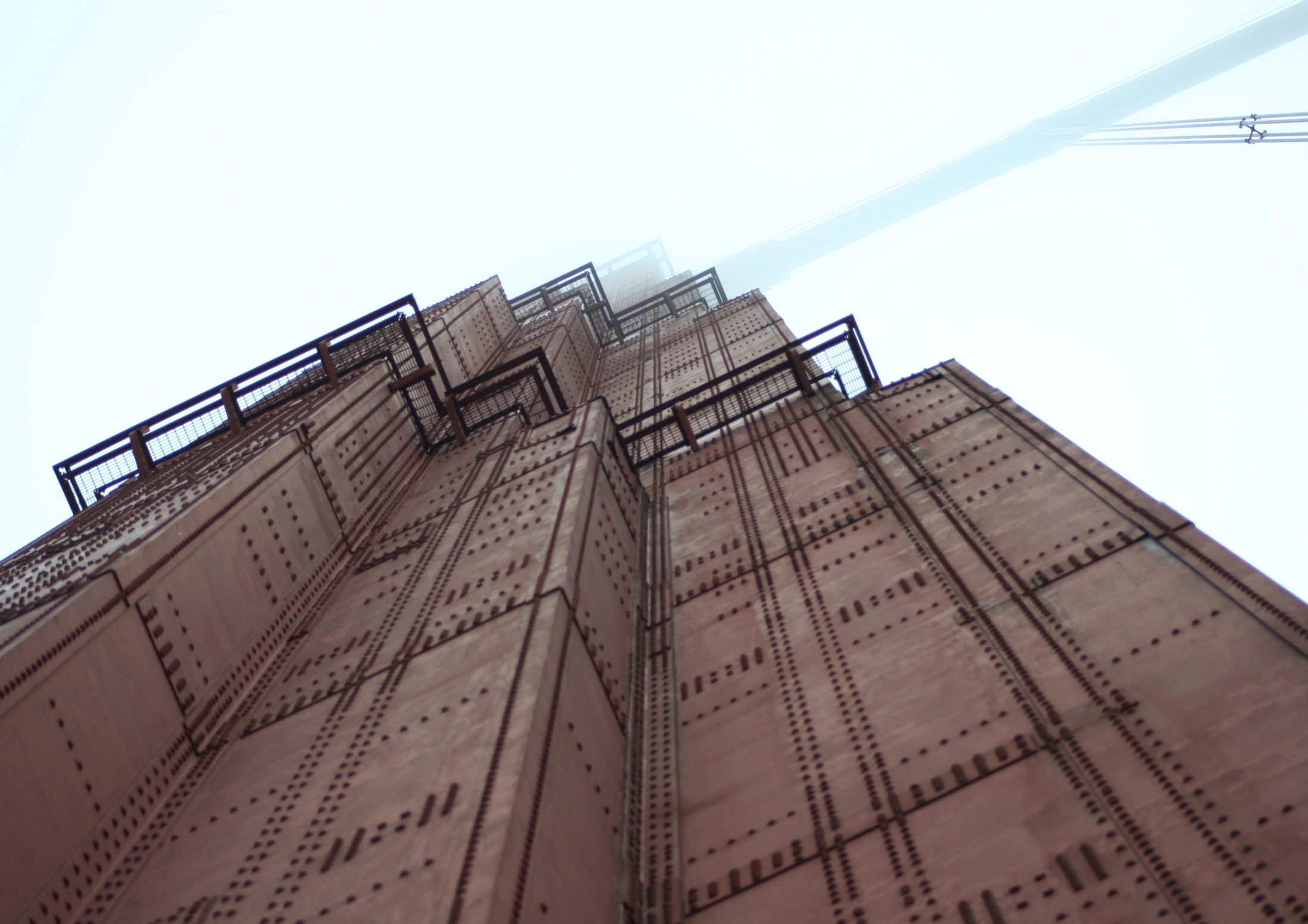 Looking at Suicide Differently
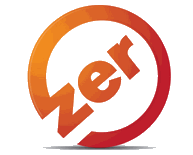 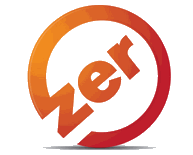 Polling Question #1
Someone who died by hanging with their hands bound behind their back and feet tied together was probably a murder, not a suicide.

True
False
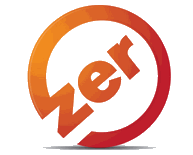 [Speaker Notes: Sadly, the answer is False. According to Dr. Thomas Joiner, it is not uncommon for individuals who are attempting to end their life to bind their feet, then their hands and attempt to end their life by hanging. While this is extremely difficult for those of us who have not experienced debilitating psychic pain and suicidal thoughts, we are going to discuss in this presentation what motivates this behavior. 
http://www.foxnews.com/us/2011/07/15/body-millionaires-girlfriend-found-hanging-at-mansion-may-be-suicide/]
The Forgotten Patient
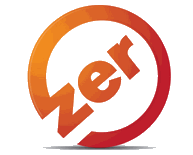 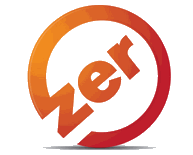 [Speaker Notes: Forbes Magazine, 2010 “The Forgotten Patient”]
Pyramid of Suicidal Behaviors
38,364 Suicides*
572,000Hospitalizations**
752,000 AttemptsRequiring Medical Attention**
1,100,000
Suicide Attempts**
8,700,000 
Seriously Considered Suicide**
Source: * National Center for Injury Prevention and Control, Centers for Disease Control and Prevention. (2009). Web-based Injury Statistics Query and Reporting System (WISQARS). Available from: www.cdc.gov/injury/wisqars/index.html.
**Substance Abuse and Mental Health Services Administration, Results from the 2010 National Survey on Drug Use and Health: Mental Health Findings, NSDUH Series H-42, HHS Publication No. (SMA) 11-4667. Rockville, MD: Substance Abuse and Mental Health Services Administration, 2012.
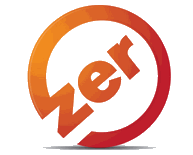 Suicide Rates (2010 National Average Rate 12.4)
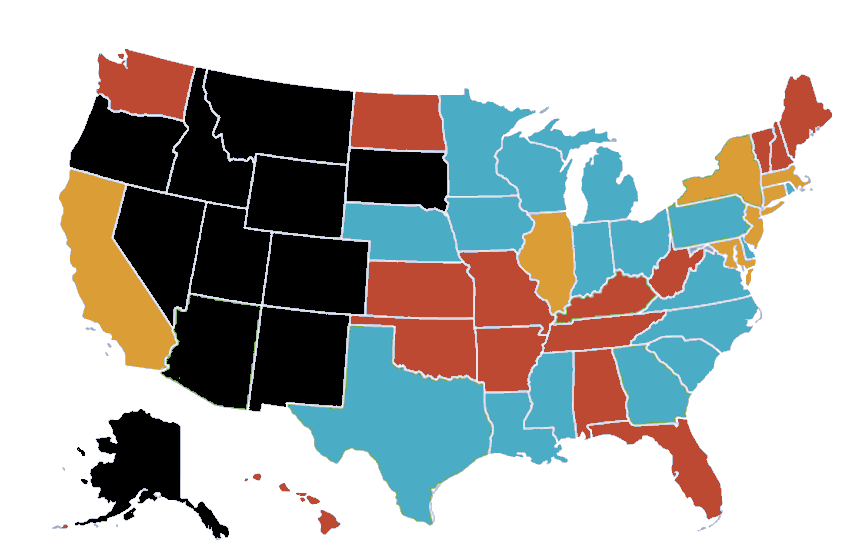 14.0
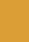 16.9
13.9
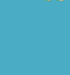 10.6
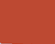 6.8
10.5
14.5
20.1
23.2
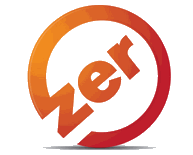 Suicide Rates by Age, Race, & Gender
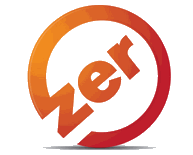 Source: National Center for Health Statistics. Note: Non-Hispanic Ethnicity
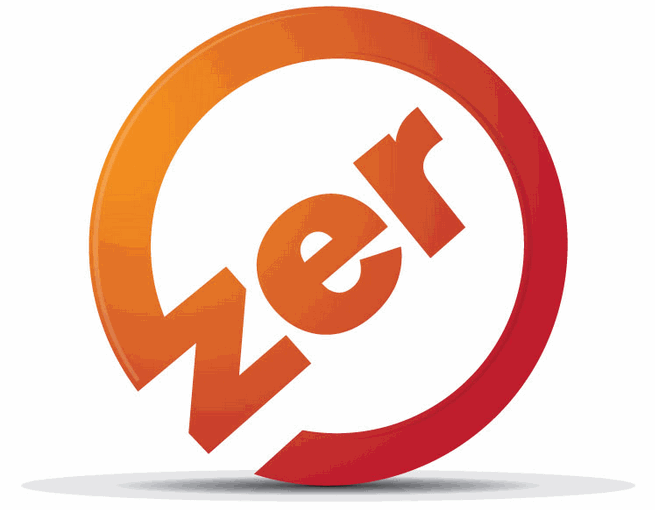 What Have We Learned Over the Past Decade
Polling Question #2
Suicide Can Be Prevented.

Never in Those Truly Intent on Suicide
Sometimes, but Only in Advance of Acute Risk
Always, but Only in Advance of Acute Risk
Always, Even Up to the Last Moment
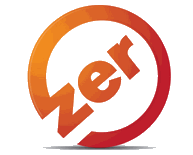 [Speaker Notes: We believe the answer is D, always, even up to the last moment. We are going to discuss the rationale for this hopeful perspective in the next slides.]
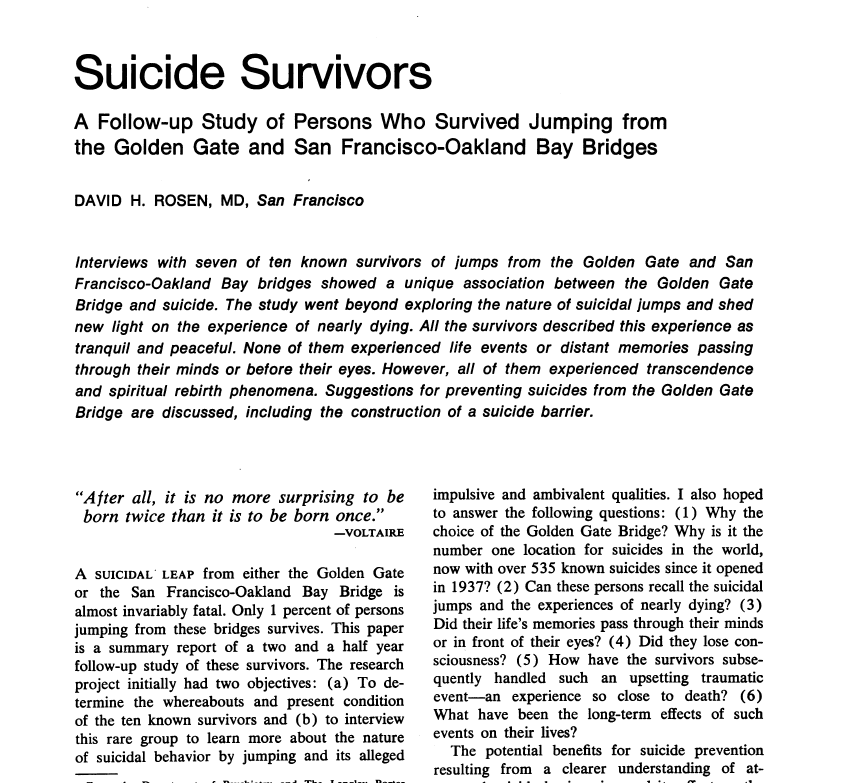 2010
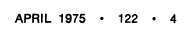 2006
2005
2003
1990
1978
1975
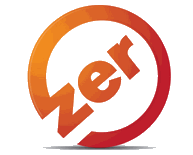 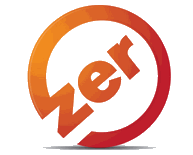 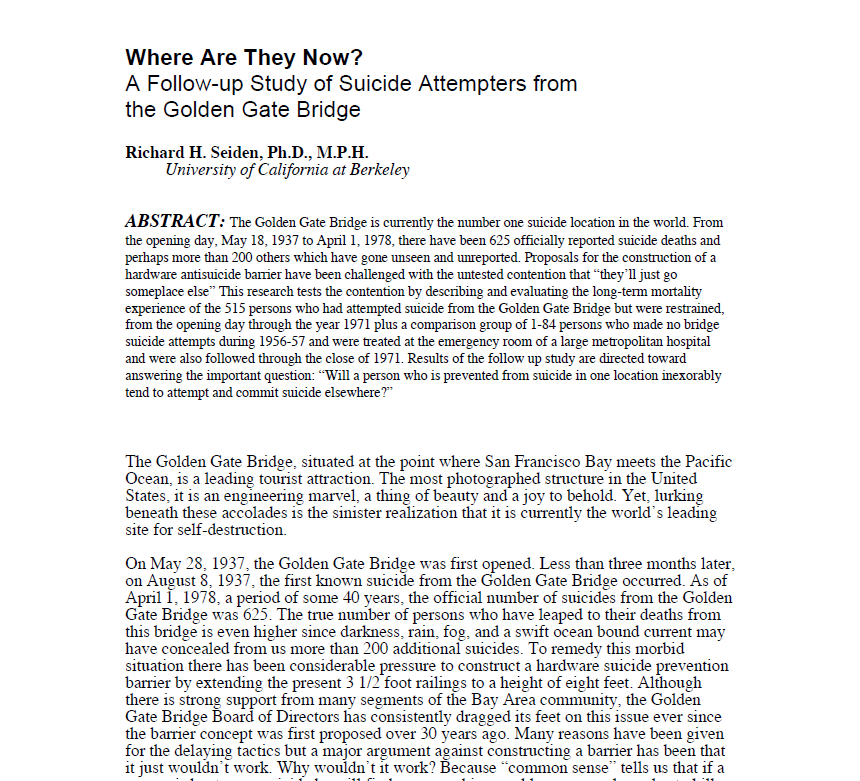 2010
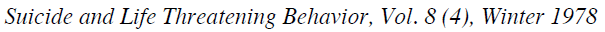 2006
2005
2003
1990
1978
1975
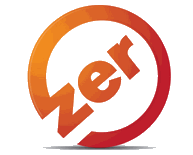 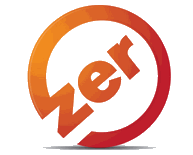 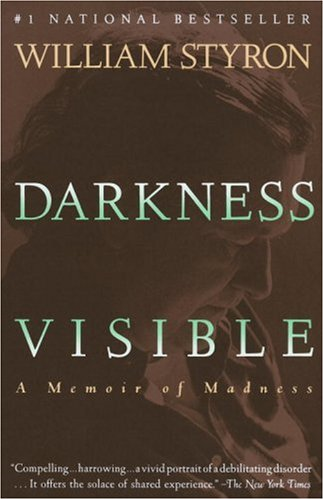 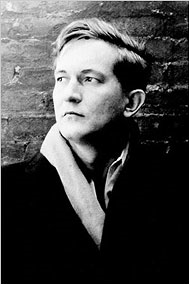 2010
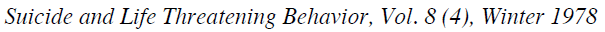 2006
2005
2003
1990
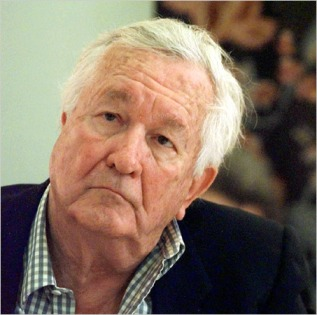 1978
1975
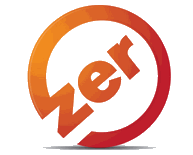 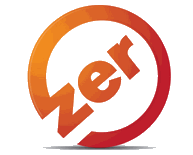 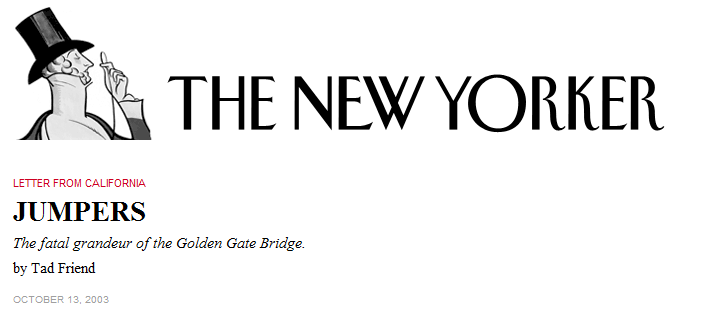 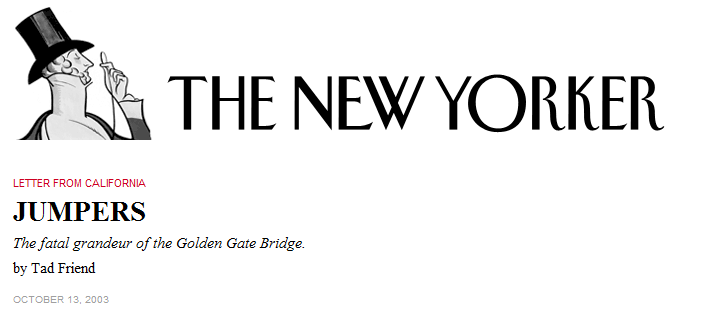 2010
2006
2005
2003
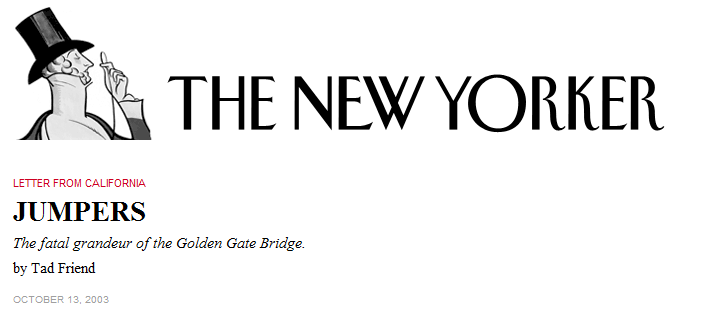 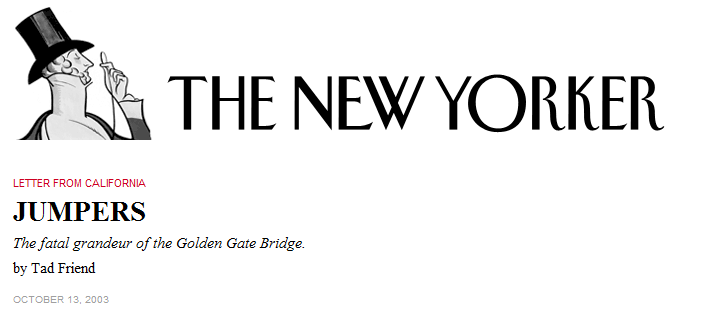 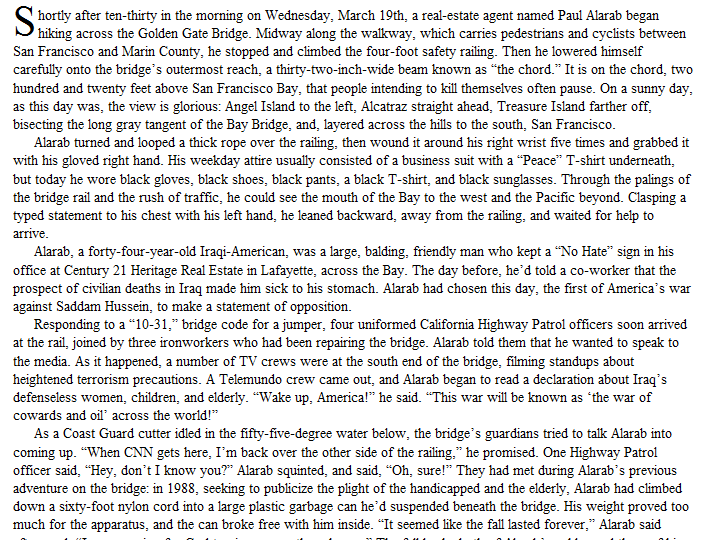 1990
1978
1975
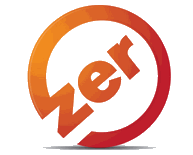 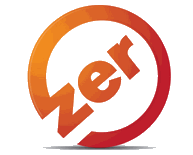 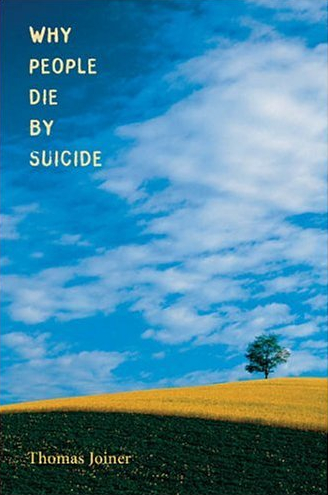 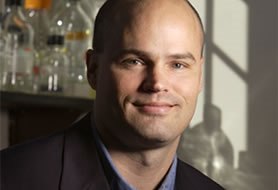 2010
2006
2005
2003
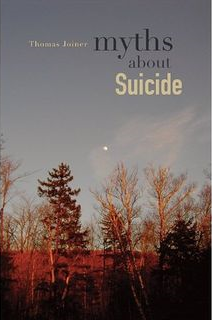 1990
1978
1975
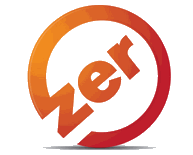 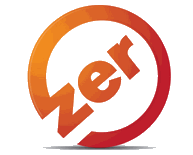 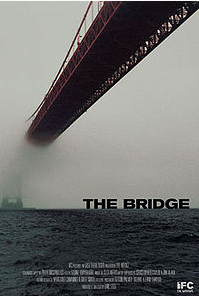 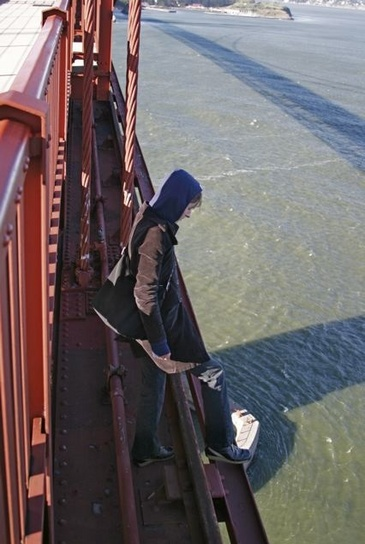 2010
2006
2005
2003
1990
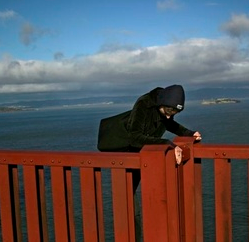 1978
1975
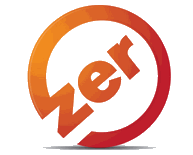 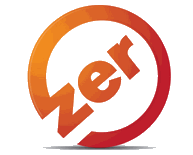 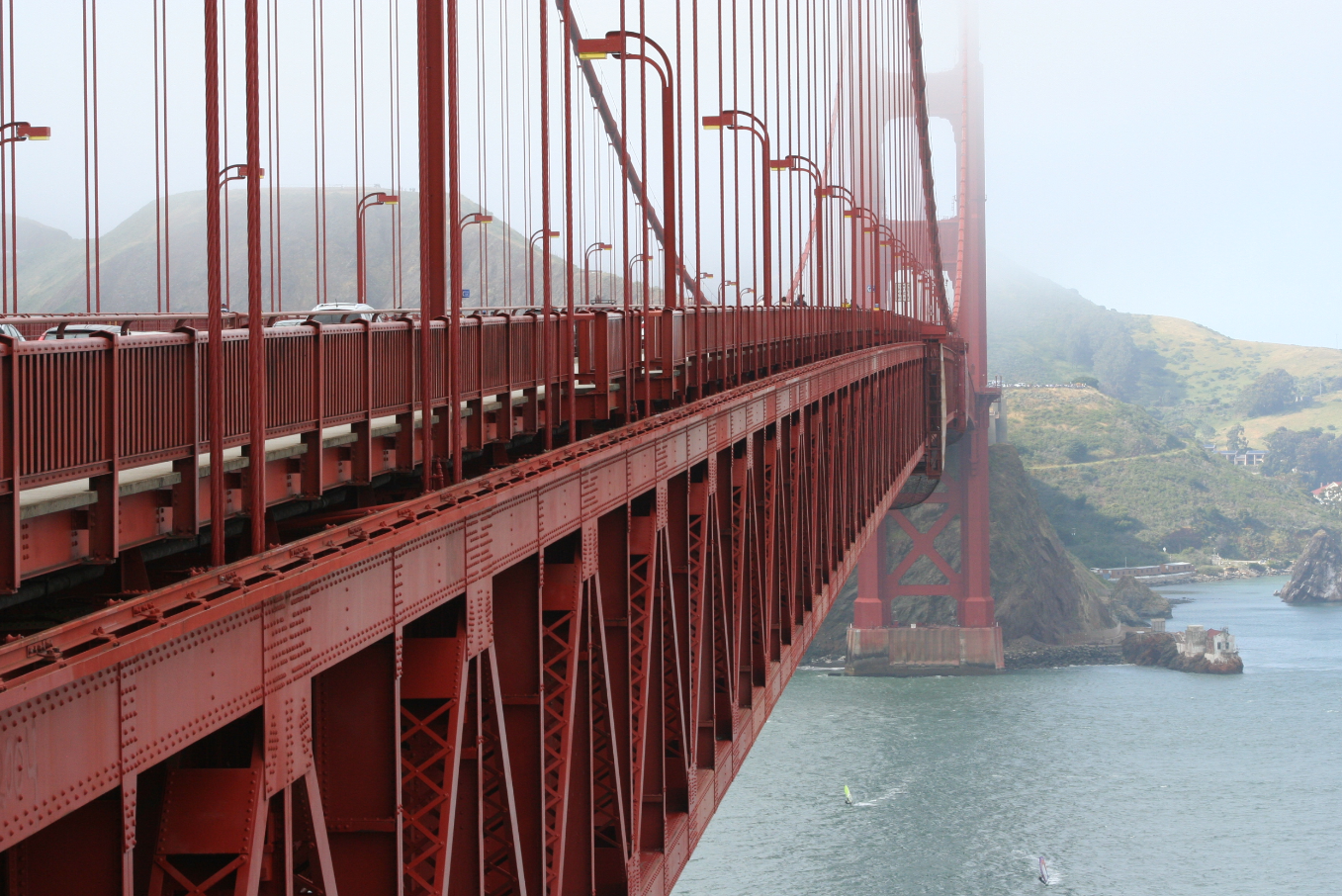 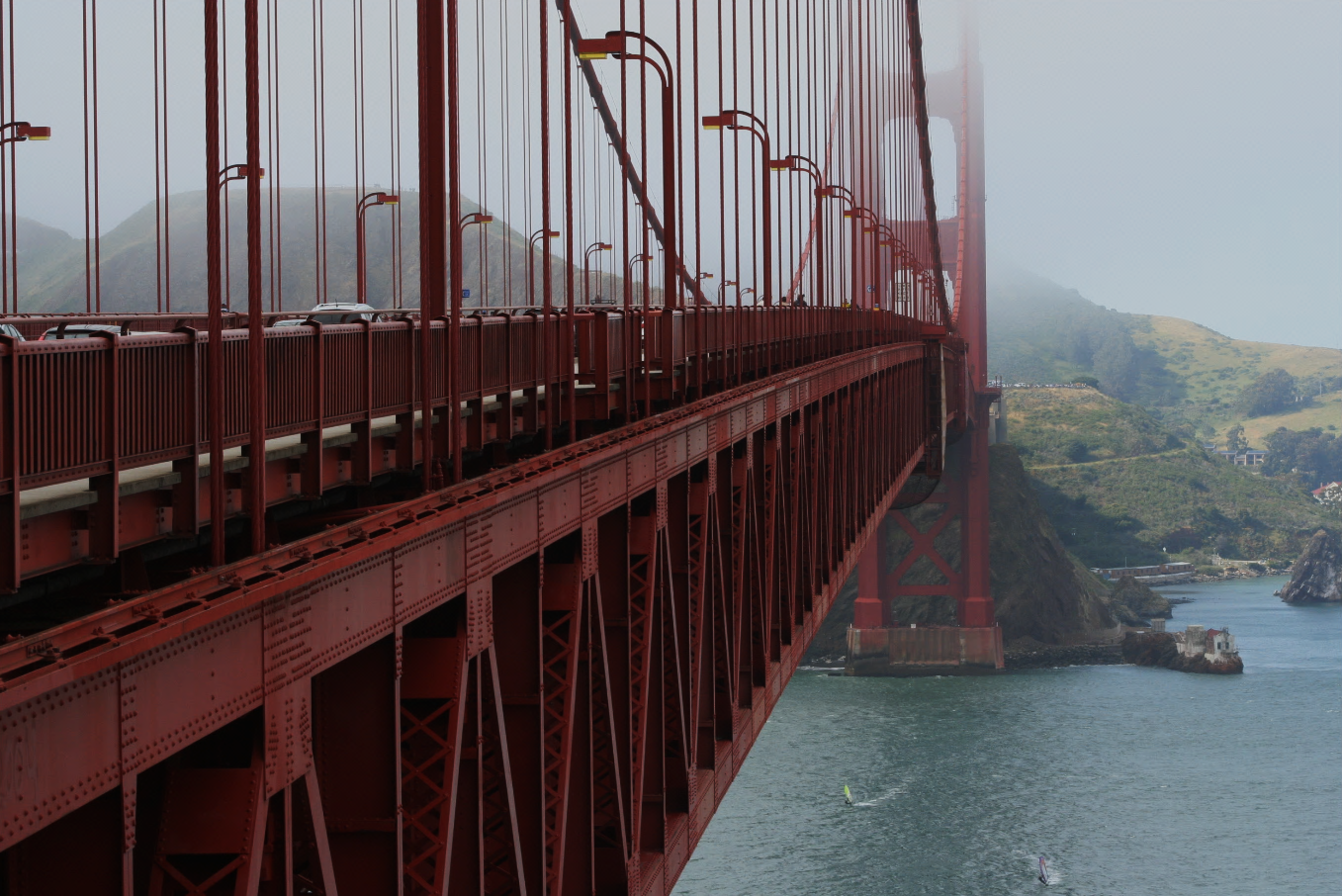 Suicide Attempts:  
Female>>male
Rates peak in adolescence
Concern: Latina youth and LGBT
Suicide Deaths:  
Male : female = 4:1
Elderly white males 
Working aged males (60%)
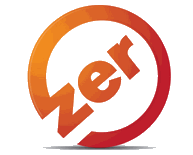 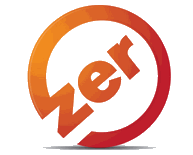 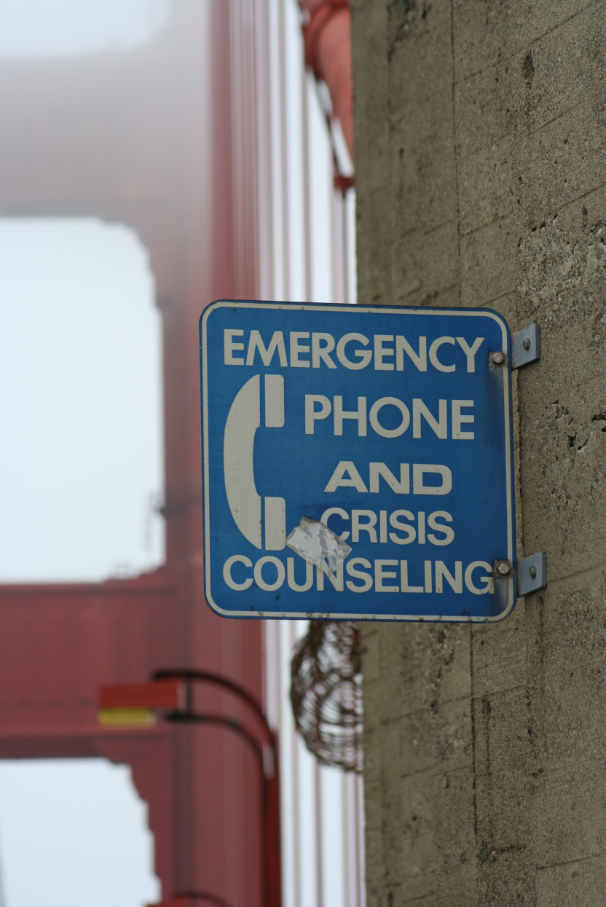 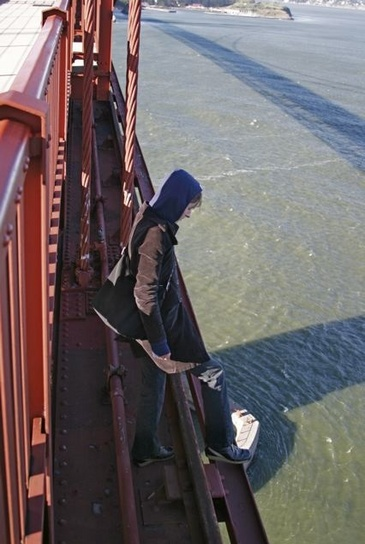 Group A
Group B
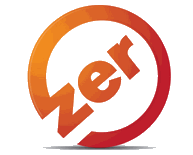 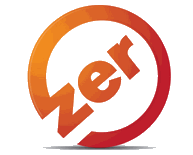 Ambivalence is Universal
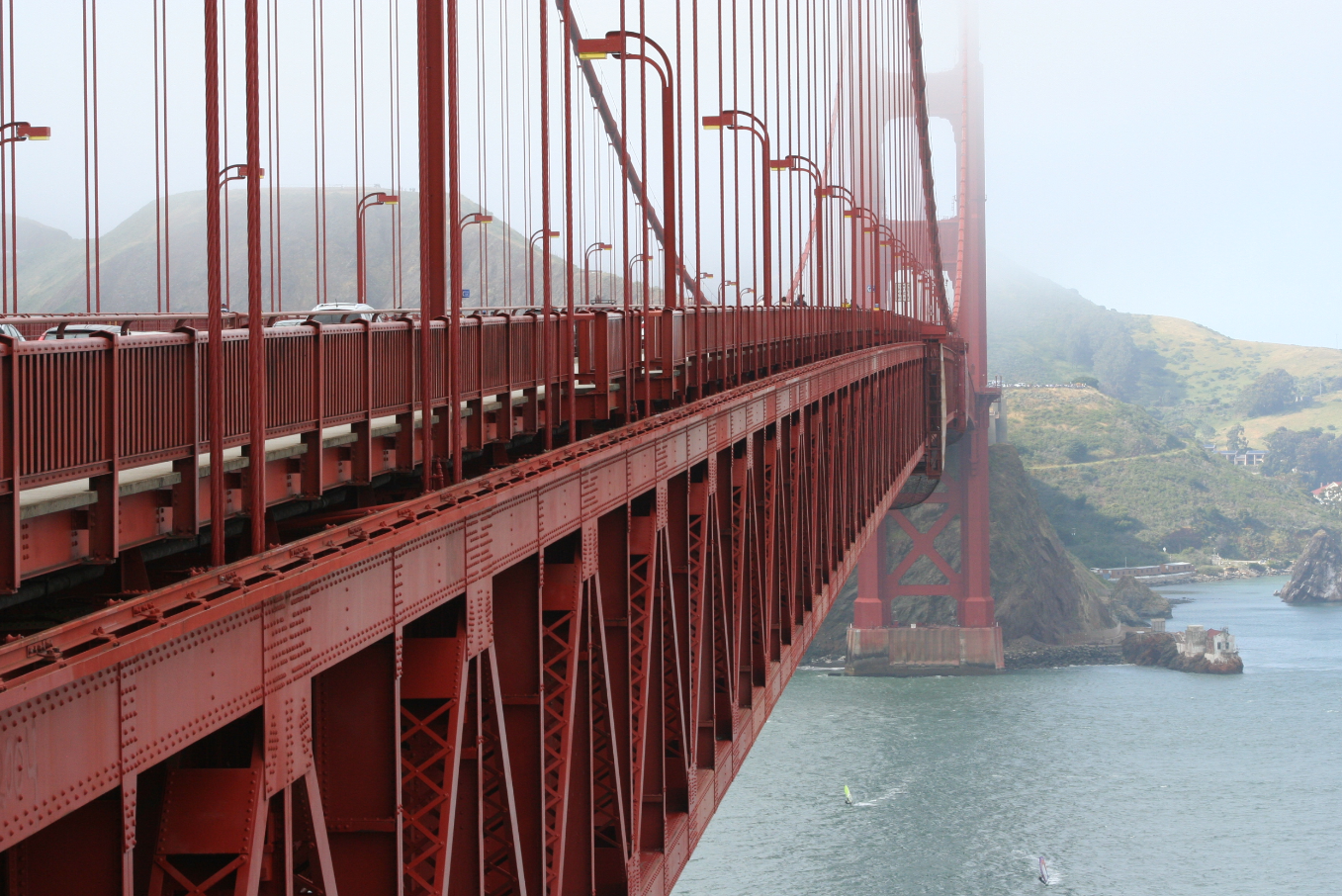 Diagnosis is Not Destiny: Survivors Survive!
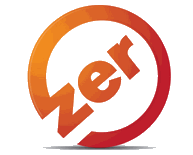 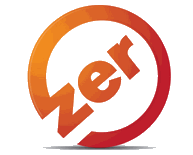 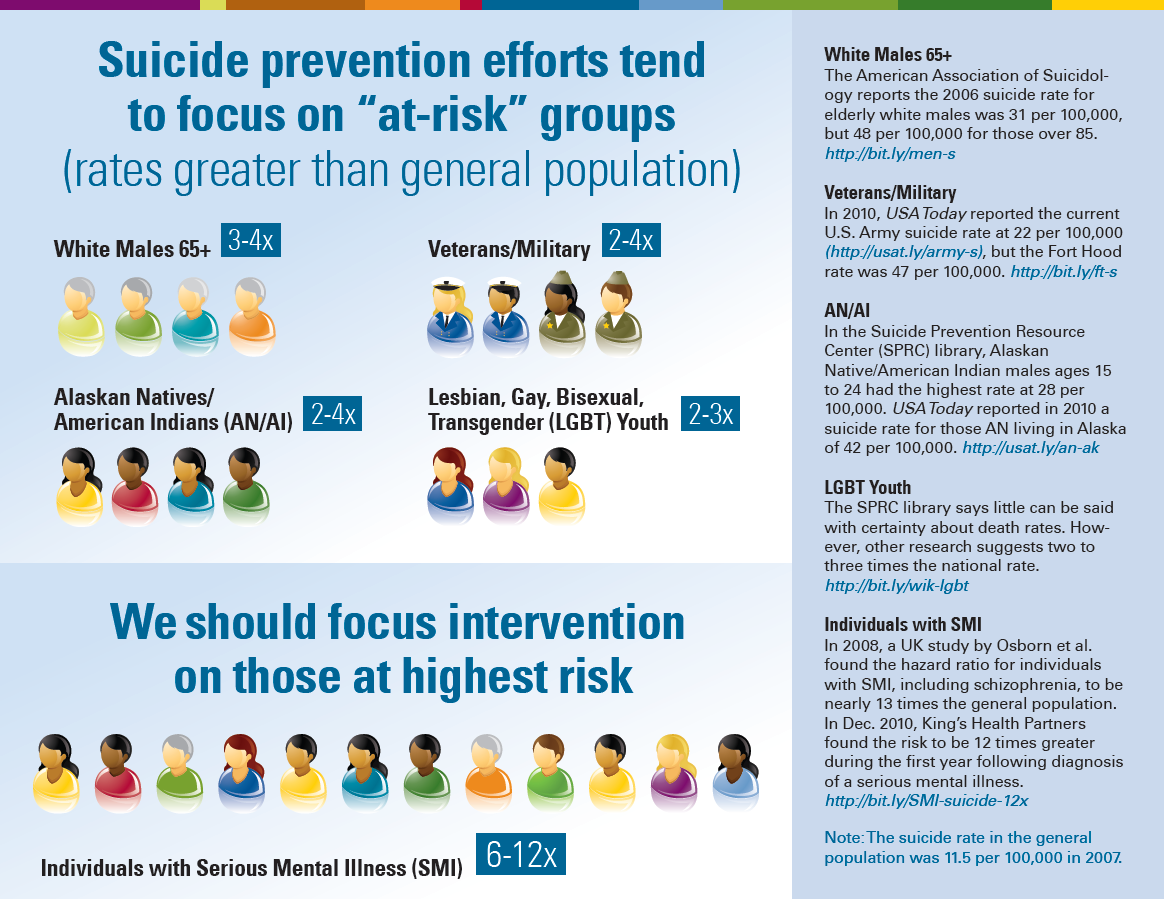 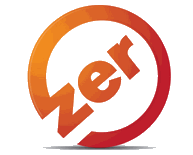 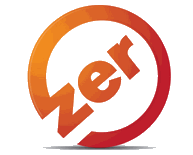 Richard McKeon, SAMHSA
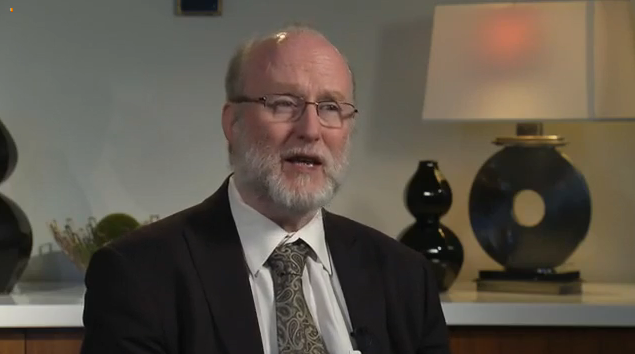 “Over the decades, individual [mental health] clinicians have made heroic efforts to save lives… but systems of care have done very little.”
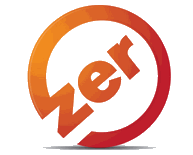 Mike Hogan, Former State MH Commissioner
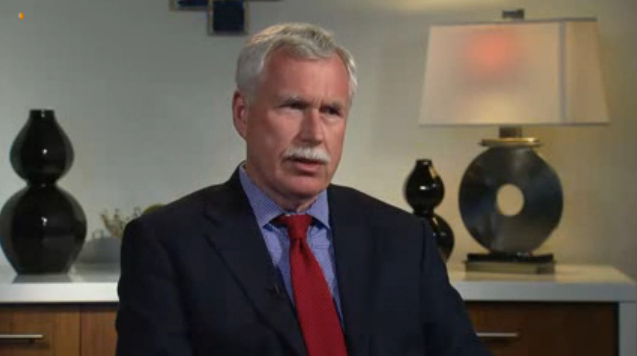 “Suicide represents a worst case failure in mental health care. We must work to make it a ‘never event’ in our programs and systems of care.”
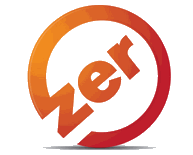 What Inspired Zero Suicide?
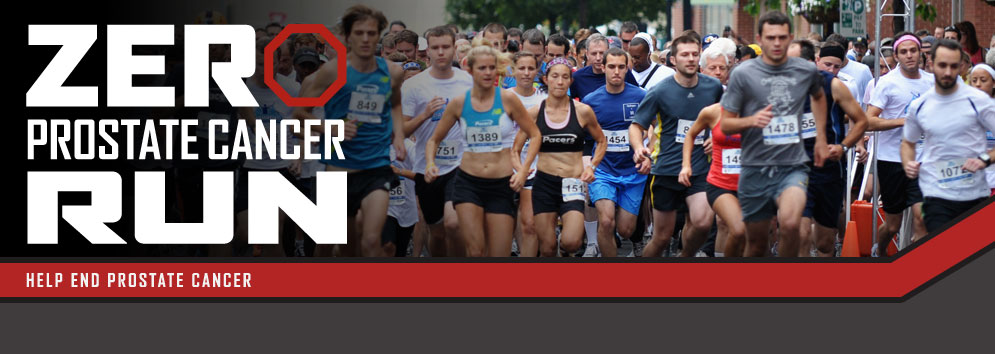 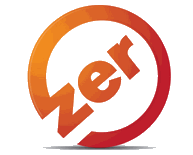 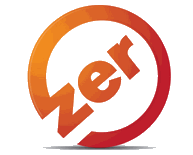 The Air Force Did It
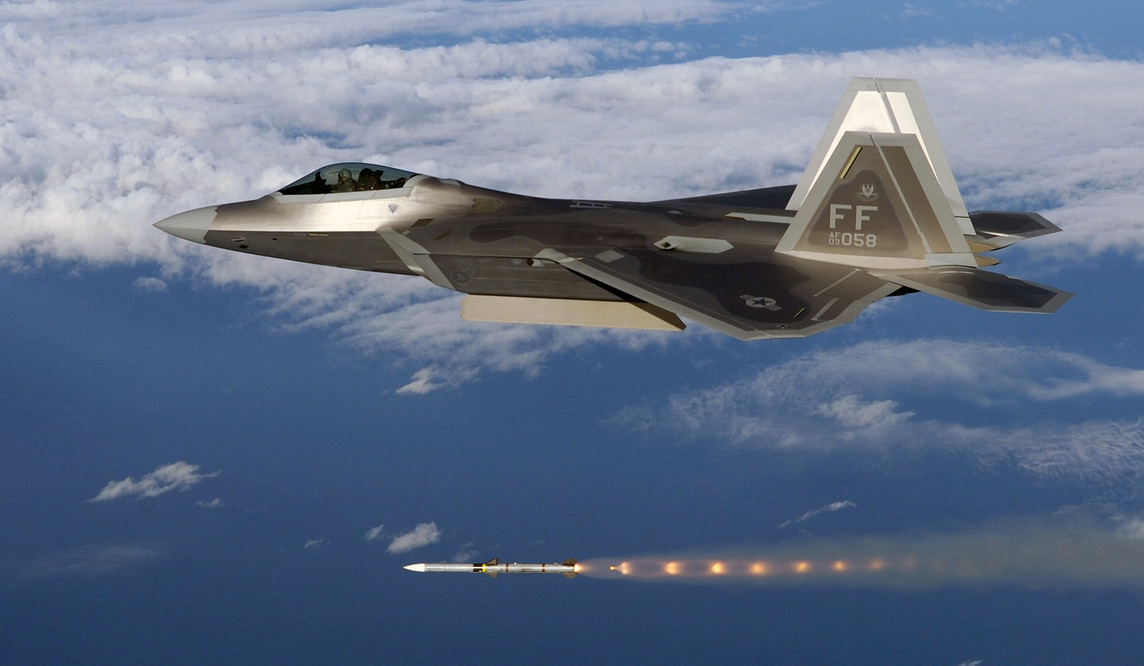 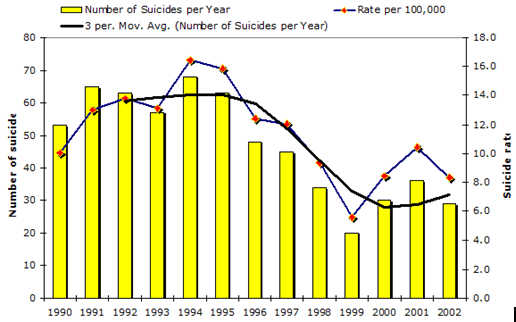 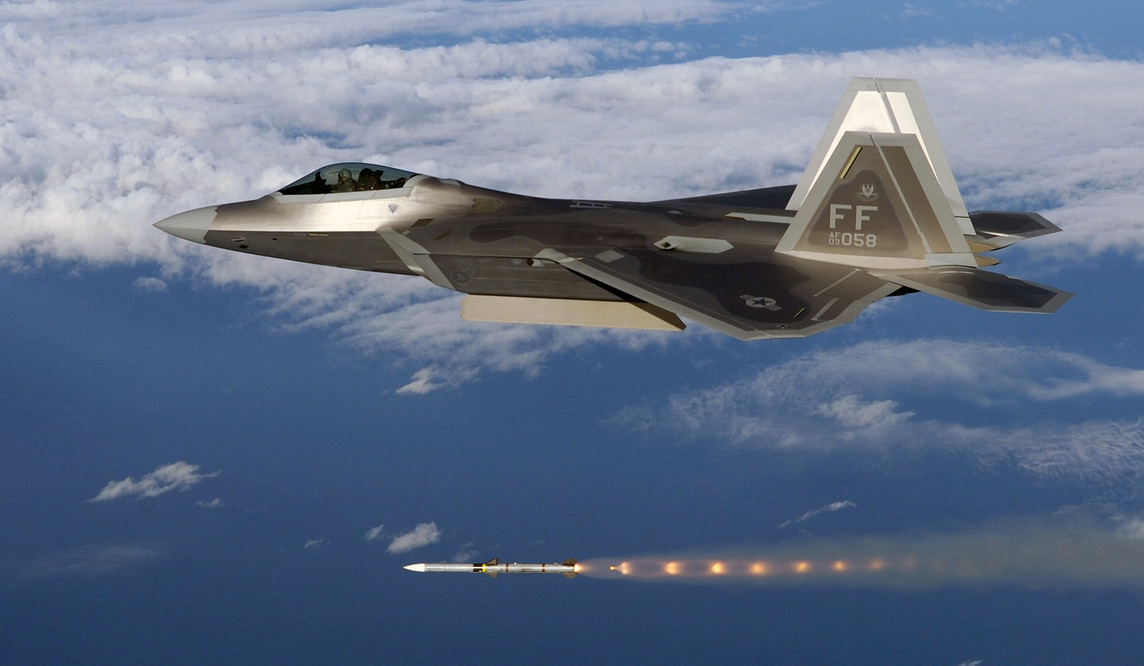 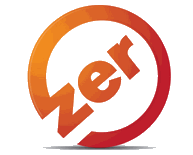 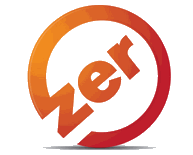 Henry Ford Also Did It
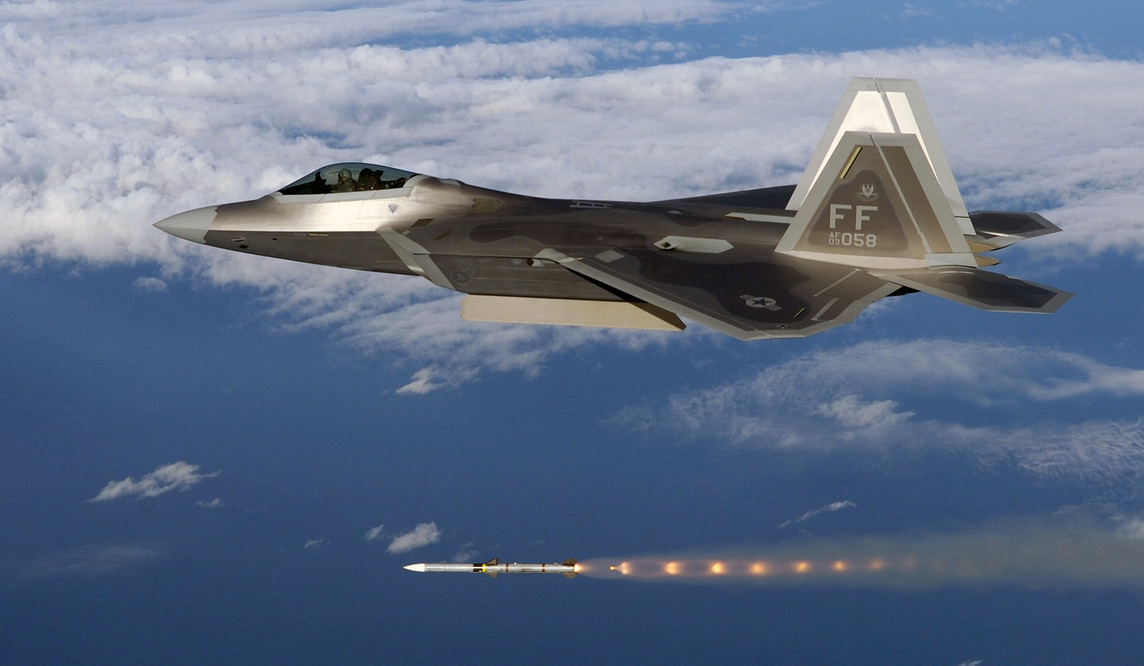 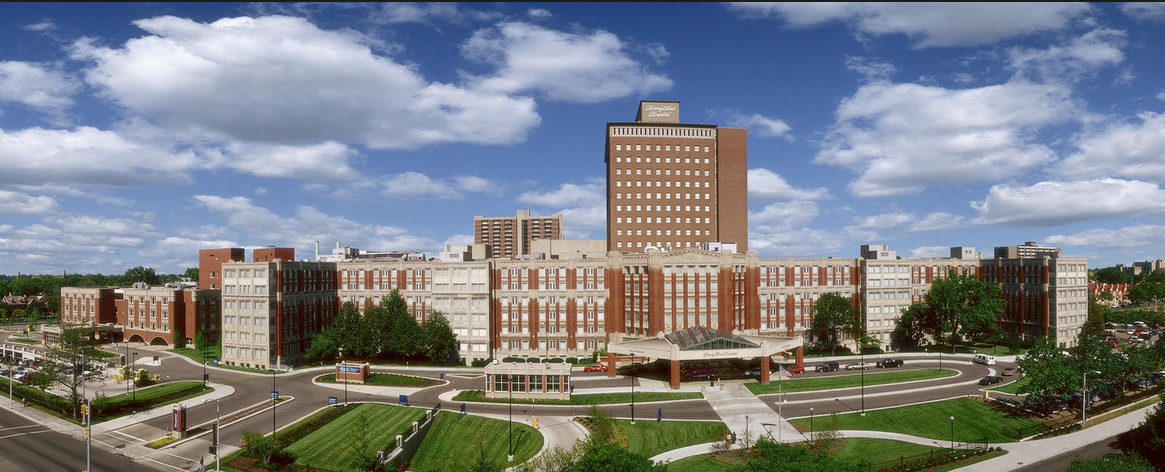 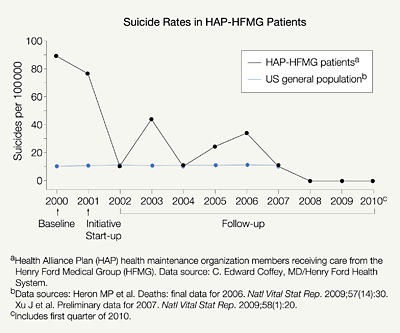 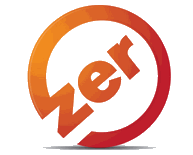 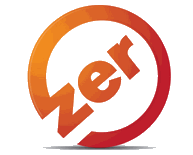 Suicide Care in System Framework
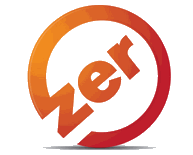 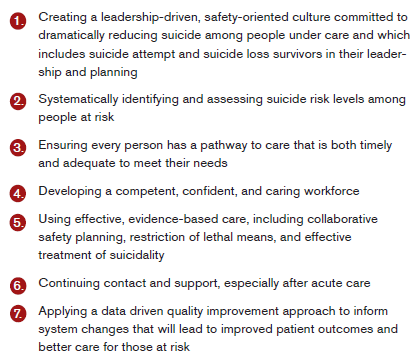 What Can You Do?
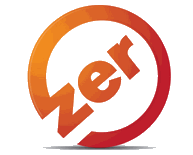 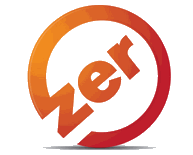 National Survey of 30,000 MH Professionals Across Nine States
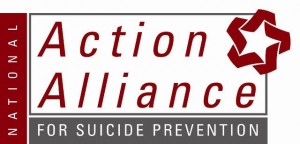 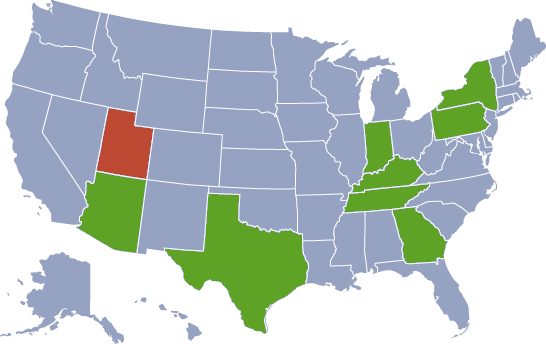 ZS Advisory Board (Mike Hogan & David Covington Co-leads)
6,816
1,123
658
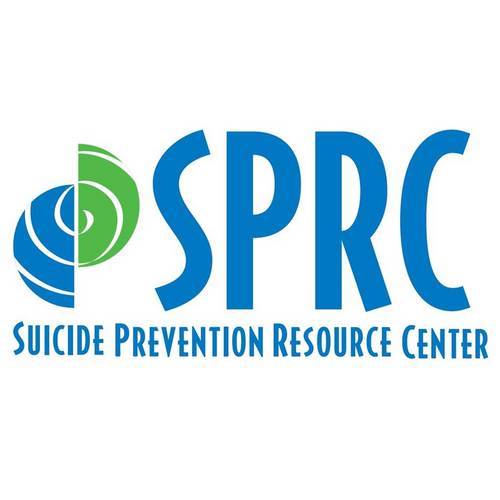 8,344
2,507
771
6,292
Learning Collaborative, Julie Goldstein-Grumet
1,562
3,802
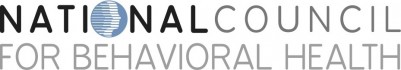 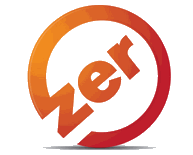 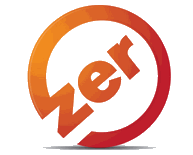 Learning Collaborative, Meena Dayak
Question 16 of 16. (Behavioral Health)
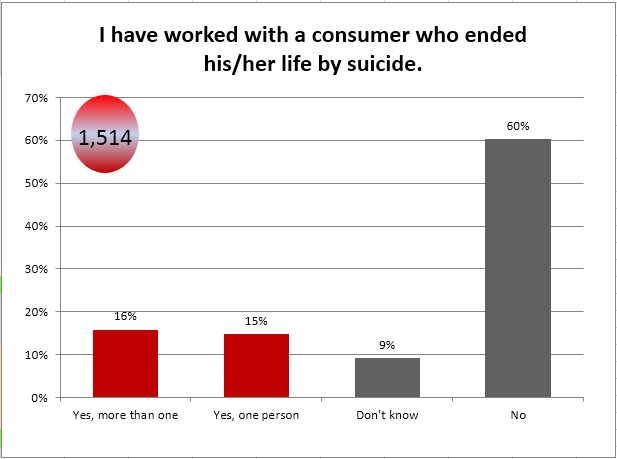 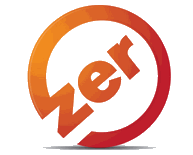 Question 13. TRAINING (Behavioral Health)
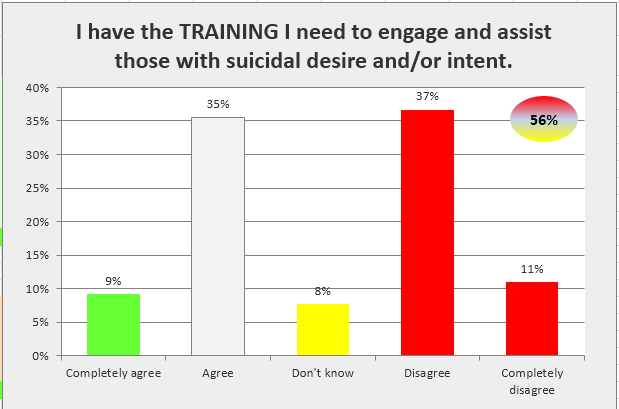 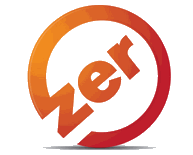 The Survey Results
Over 6,000 report a patient has died by suicide (27%).
I have the _________ to engage and assist those who are suicidal.
SMI Suicide Rate vs. General Population
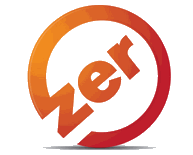 Endorsed Don’t Know, Disagree, or Completely Disagree
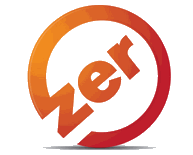 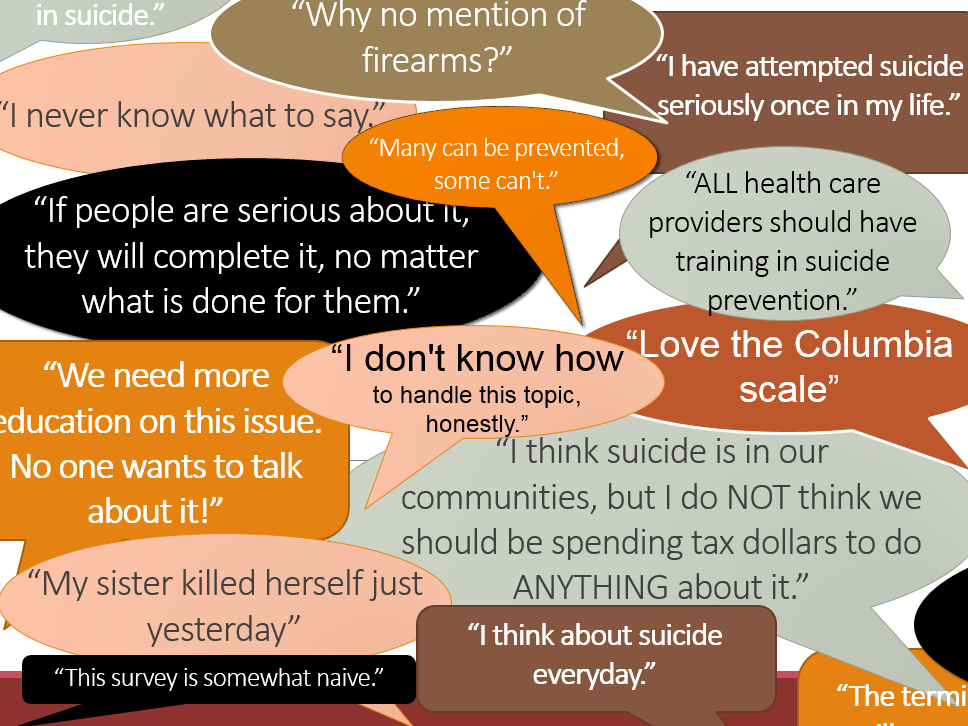 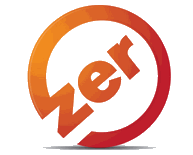 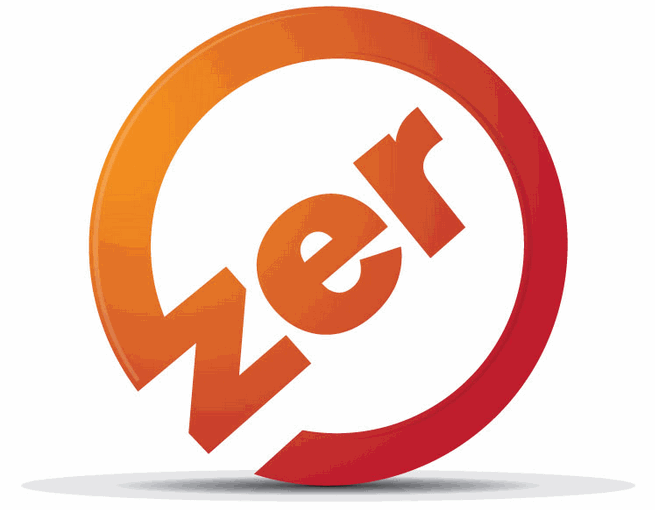 How to Become  Suicide Safer
TERROS
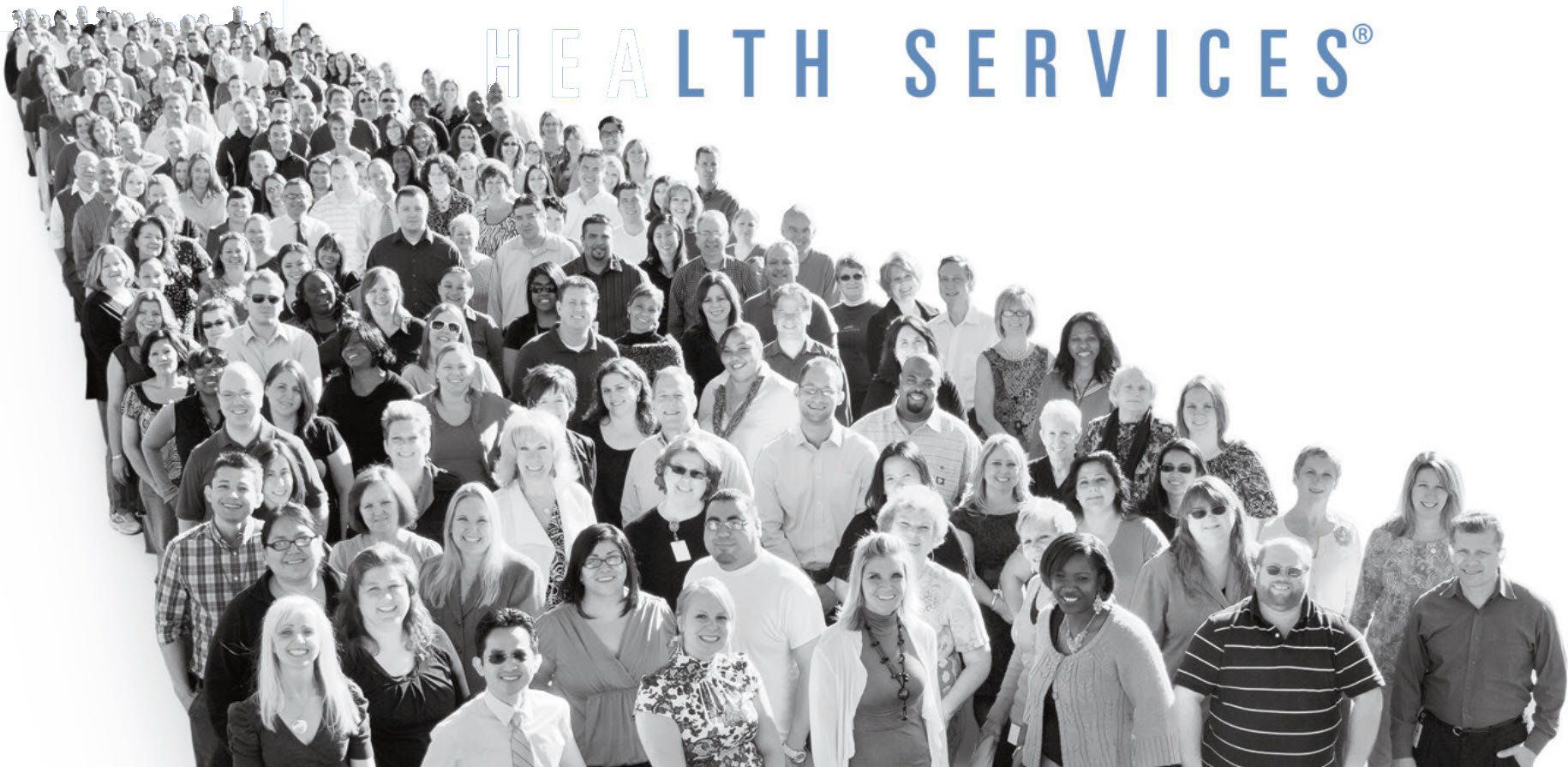 One of a dozen founding organizations of the programmatic suicide deterrent system in 2009.
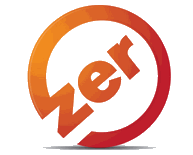 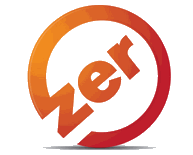 Workforce Composition
Certified Peer Staff
6%
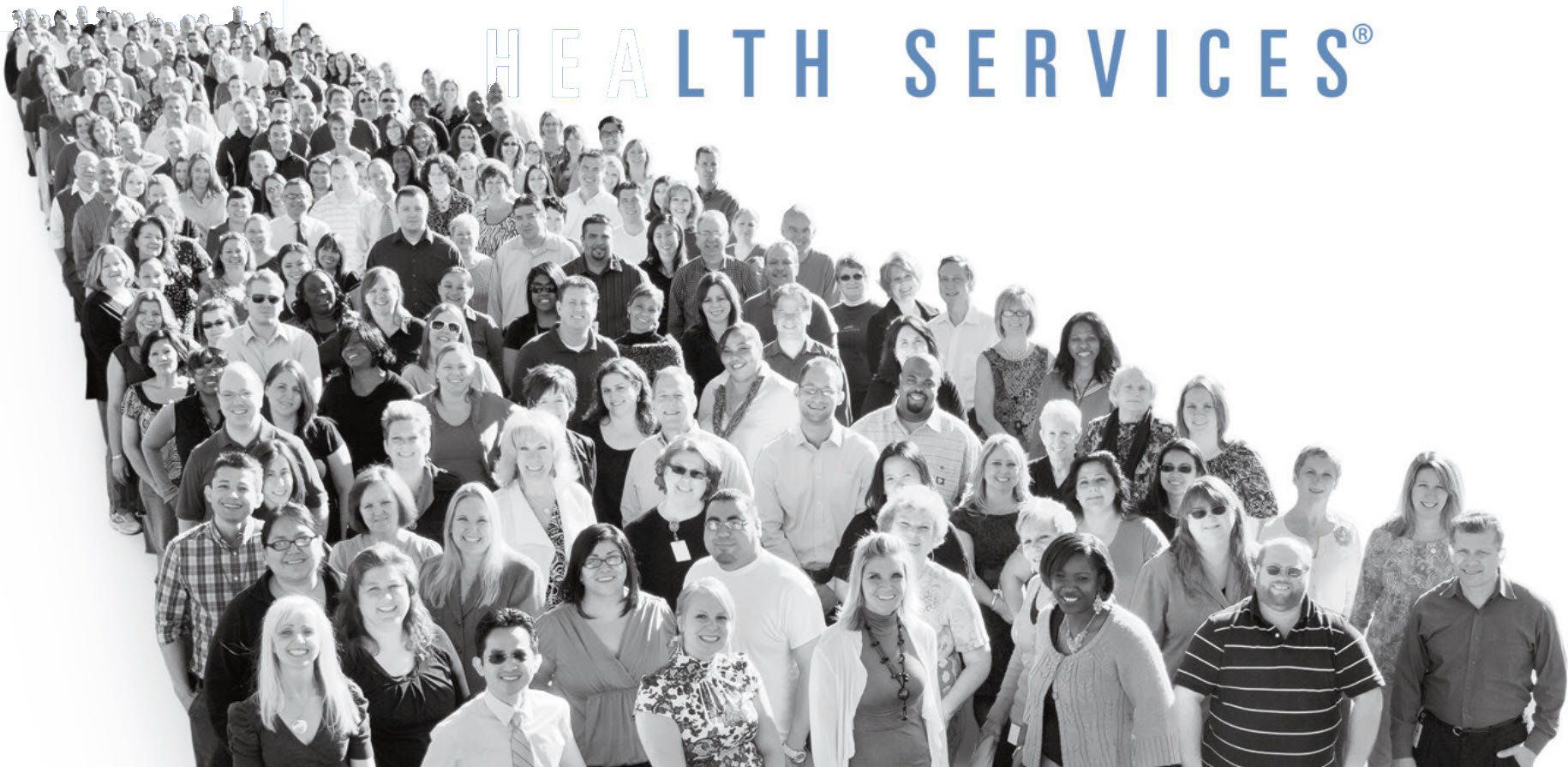 Admin &
Non-clinical 
26%
Case Managers
30%
Clinicians/
Social Workers
35%
Physicians/ Nurses
3%
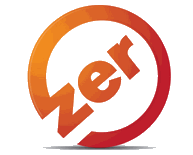 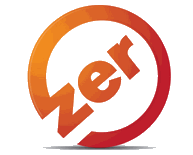 PC
2009 Survey
Suicide deaths reported by clinicians
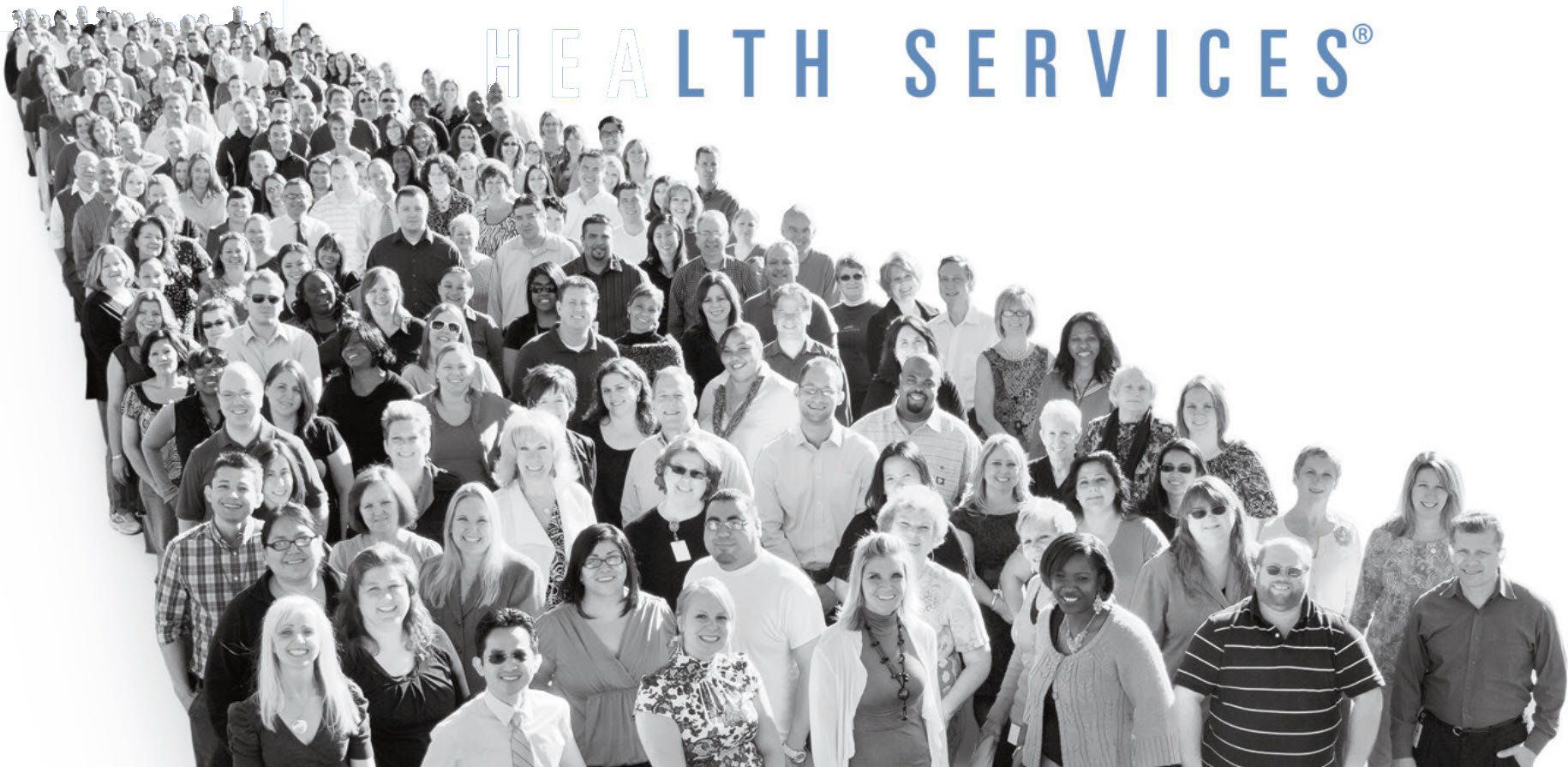 11% of Agency Staff Report Specific Suicide Care Training (ASIST)
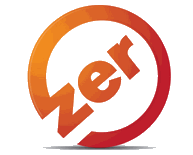 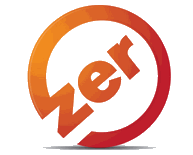 PC
2012 Survey
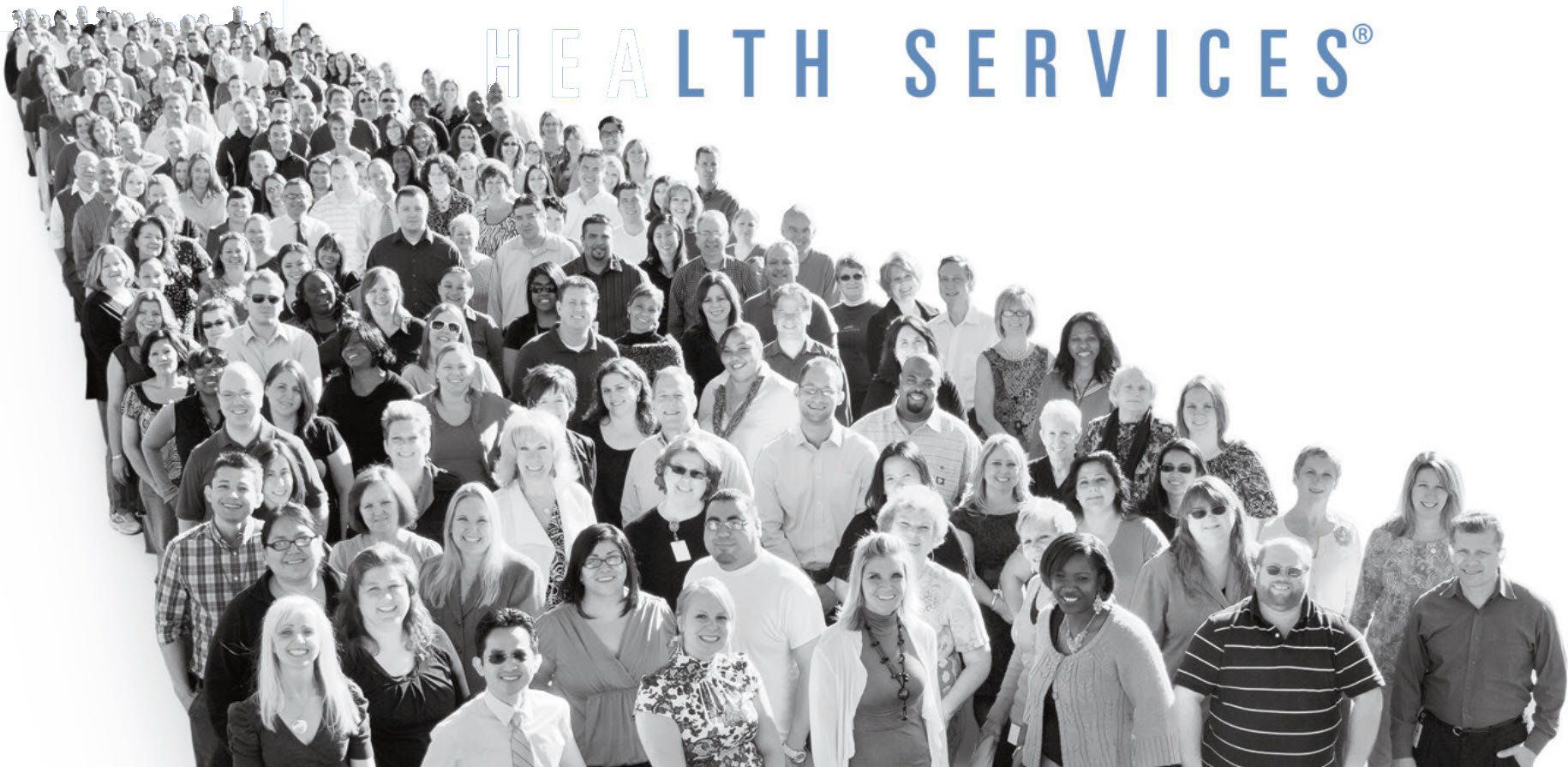 81% of Agency Staff Report Specific Suicide Care Training (ASIST)
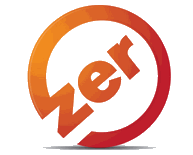 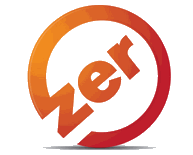 PC
Comparing Two Cultures
Training       2) Skills      
 3) Supervision/Support
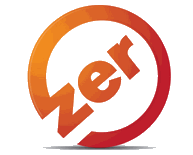 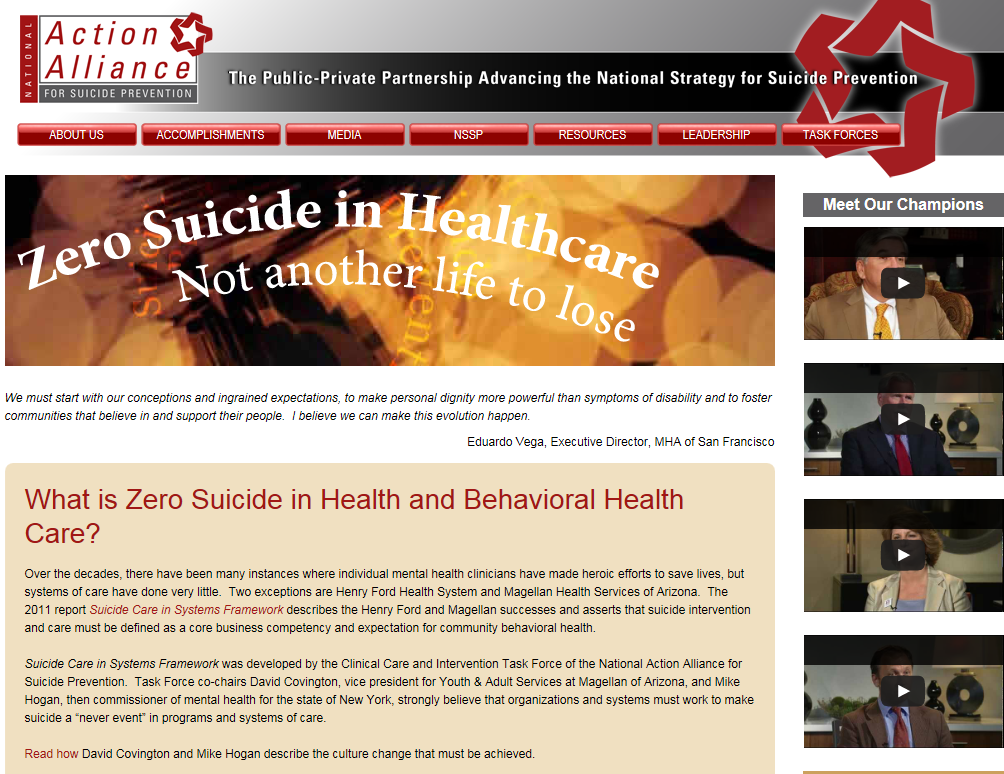 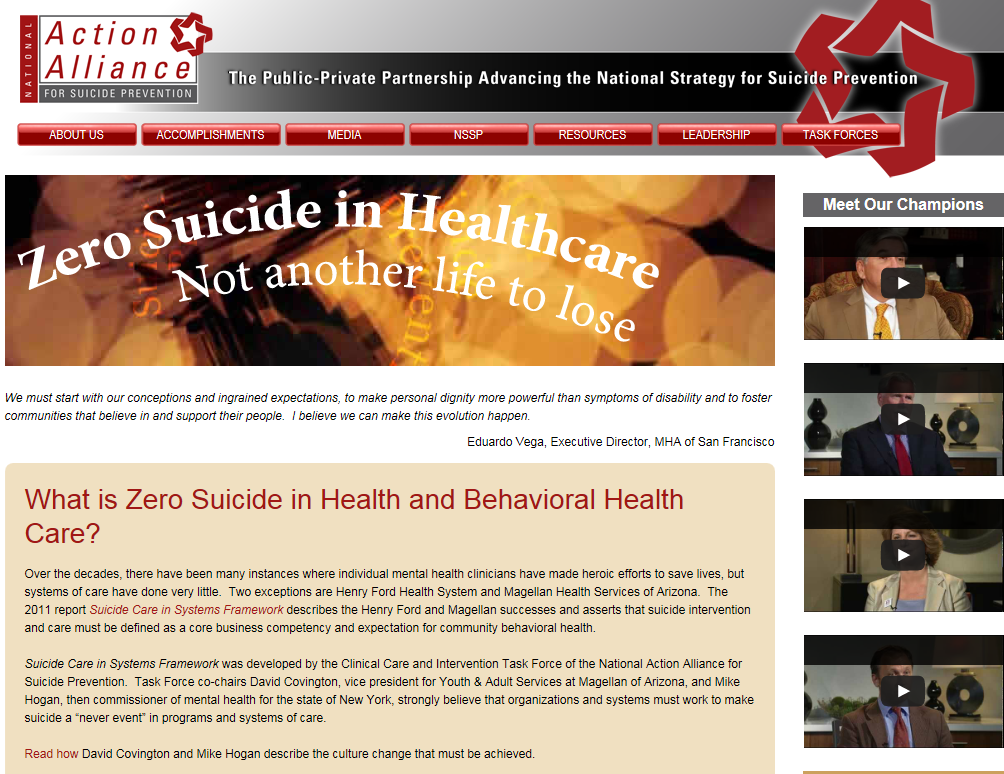 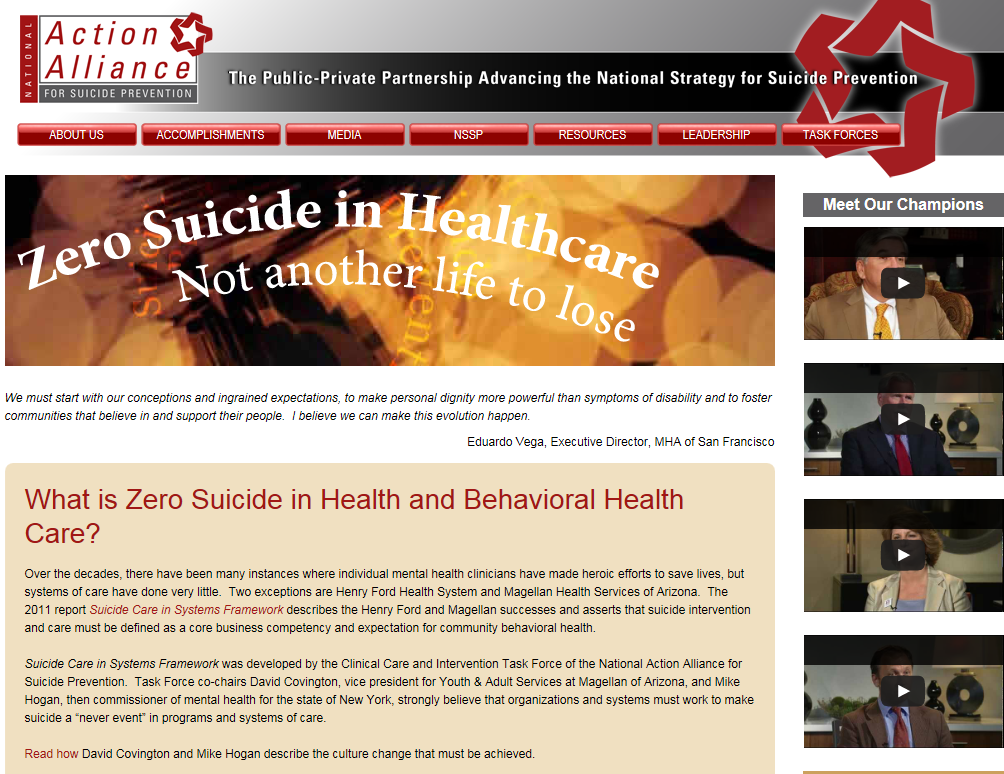 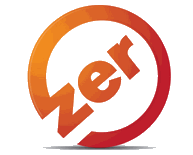 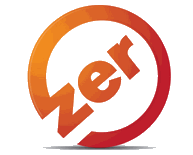 zerosuicide.com
Contact Us
Zero Suicide Advisory Group Co-Leads
david.covington@crisisaccess-co.com
dr.m.hogan@gmail.com
Social Networking
       http://www.linkedin.com/in/davidwcovington
       https://twitter.com/davidwcovington
       https://www.facebook.com/david.covington
       http://www.youtube.com/davidcovington
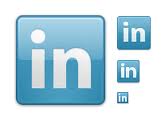 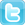 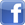 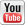 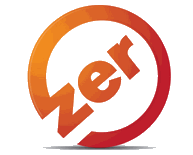 zerosuicide.org